Sensorgewehr Typ Walther LG400
IPA
Christoph Flühmann
26. April 2012
Wie entstand das Projekt?
Schweizer Schiesssportverband

Wie Bewegt sich der Schütze?

Leistungssteigerung
Mess-Konzept
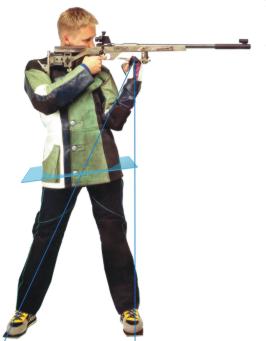 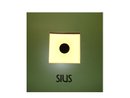 2
5
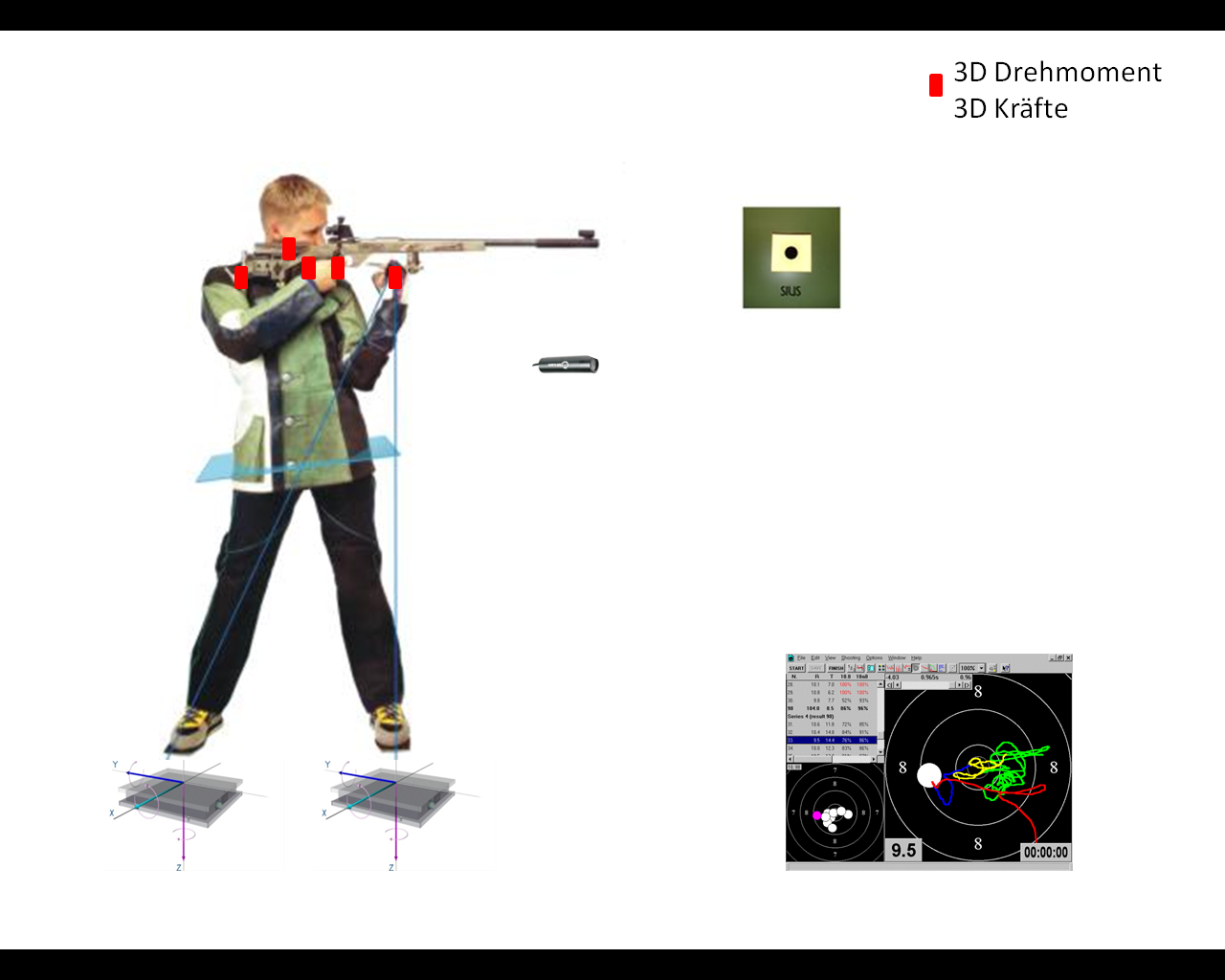 6
3
4
1
8
9
10
11
12
7
7
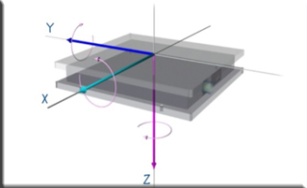 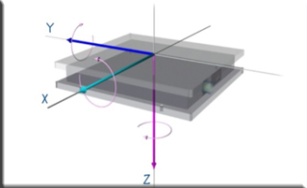 Konstruktion
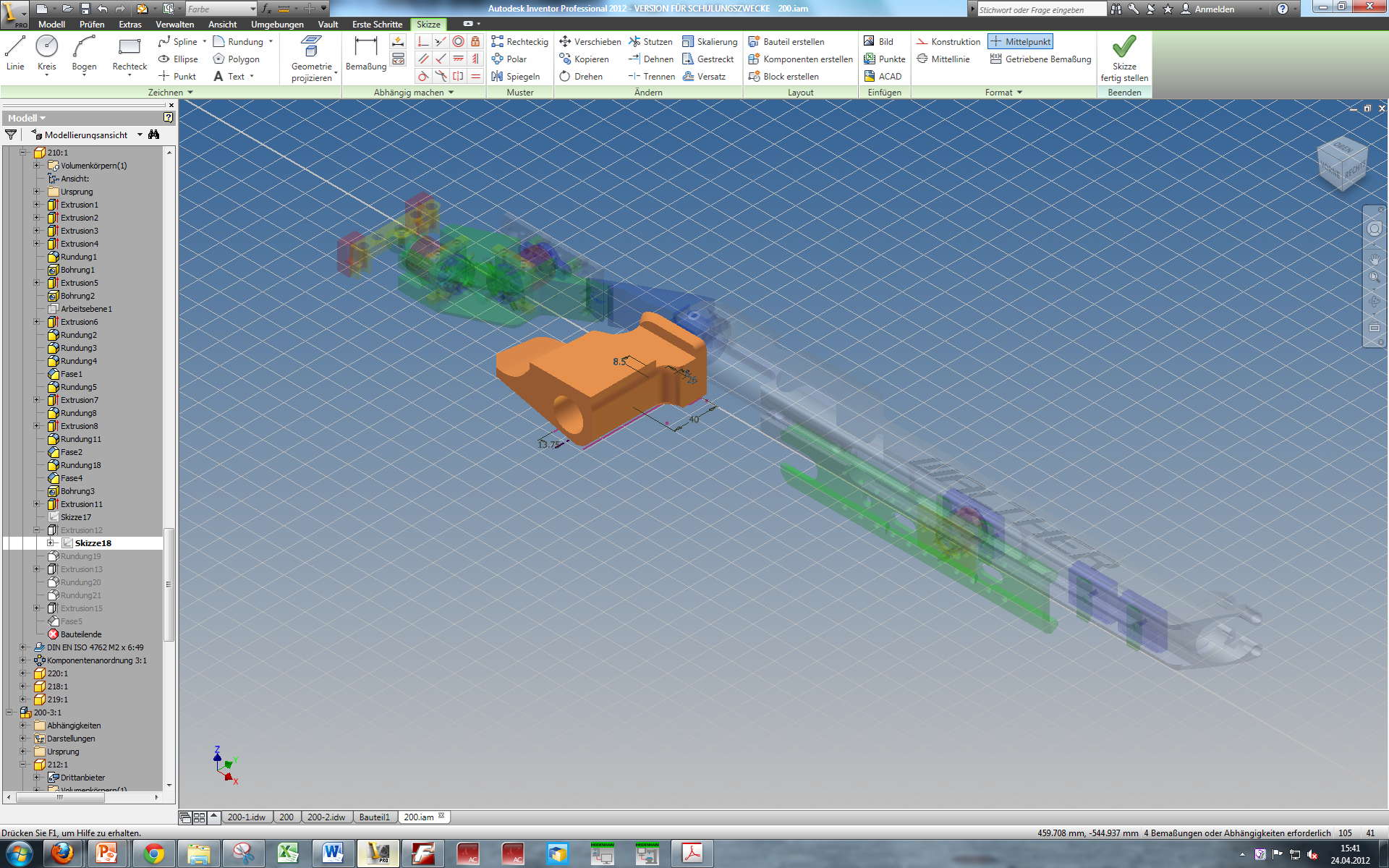 Original-100
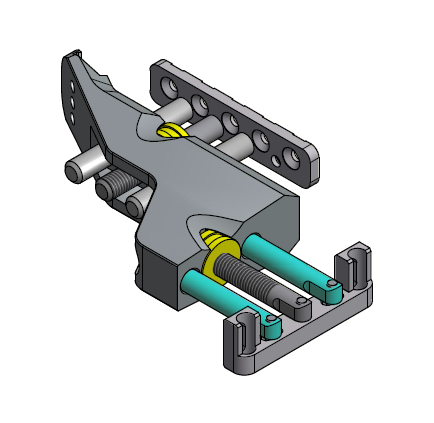 100-1.ipt
	
100-2.ipt

100-3.ipt
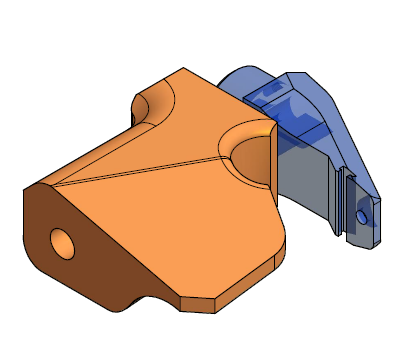 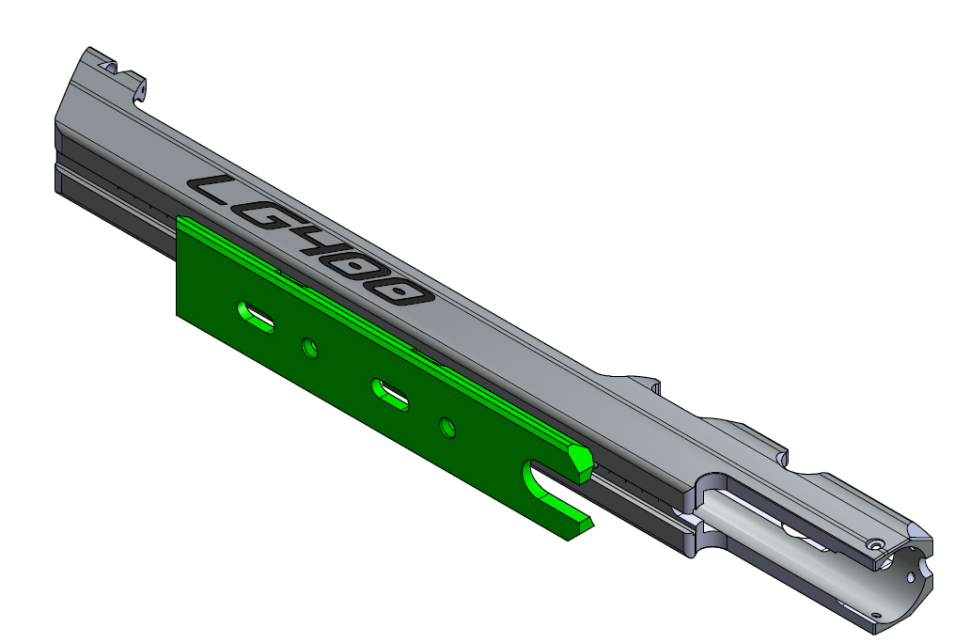 Original-Gewehr als Basis
Sensorgewehr-200
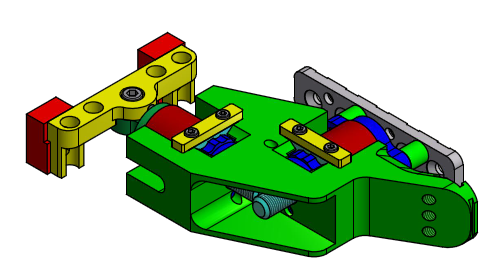 200-1.ipt

200-2.ipt

200-3.ipt
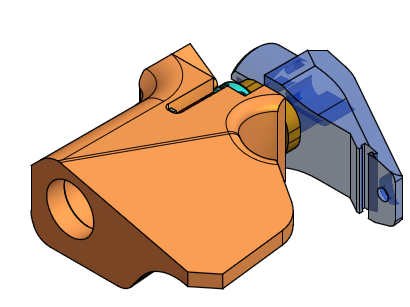 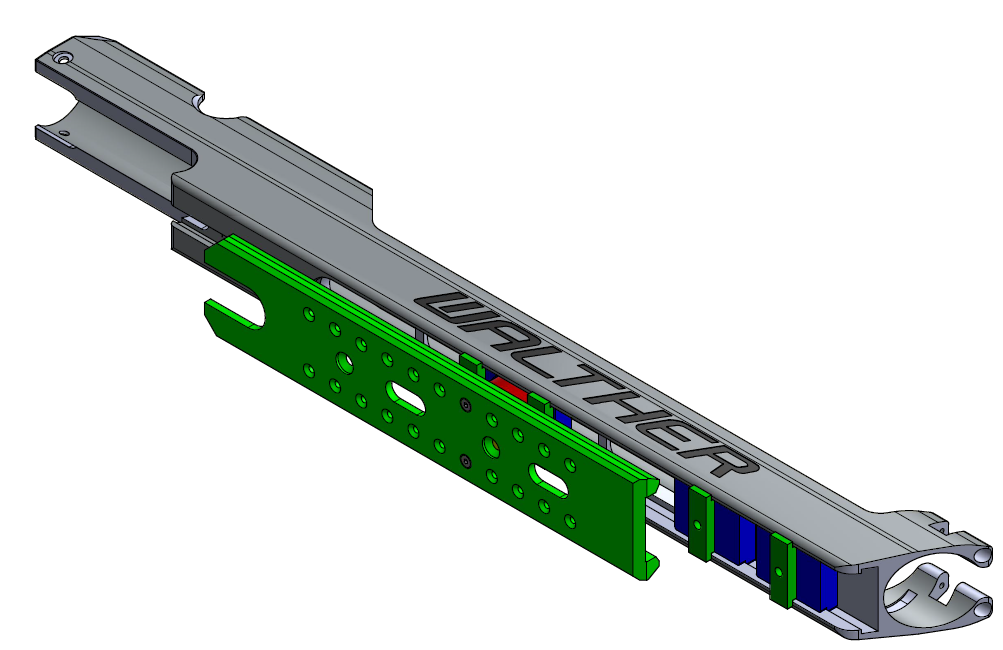 Allgemeine Eigenschaften
-  Masse:	1.946 kg 	    1.901 kg

Schwerpunkt
-  X:	294.899 mm 		294.867 mm
-  Y:	-12.329 mm		-10.600 mm 
-  Z:	0.478 mm		0.316 mm
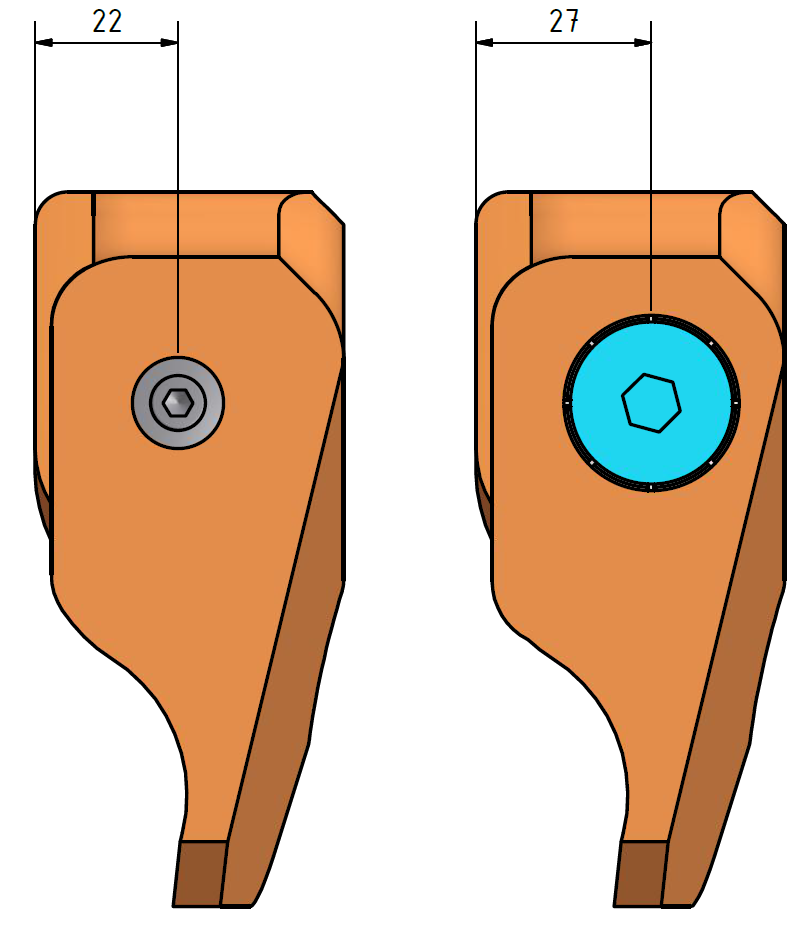 Fertigung
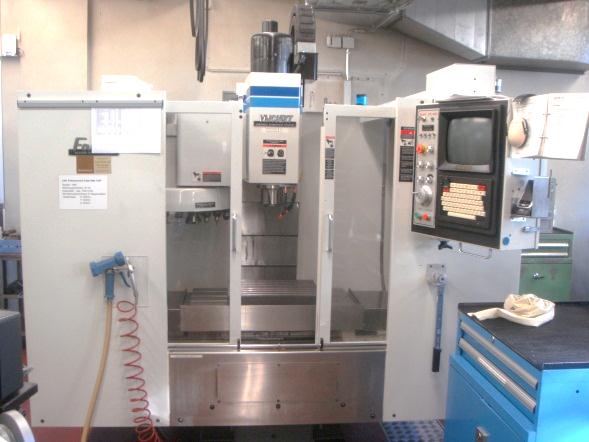 Fadal VMC15XT

Mori Seiki SL-15

Picomax 20

Picomax 51

Schaublin 102

Schaublin 53
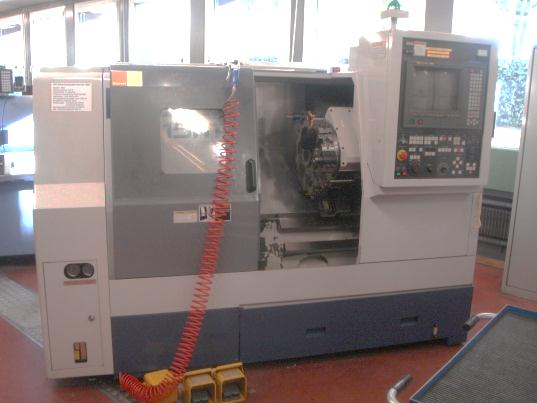 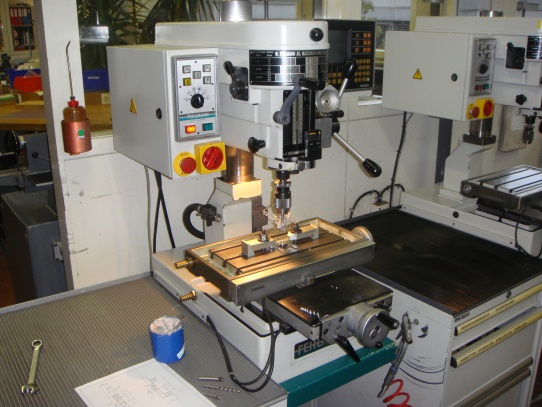 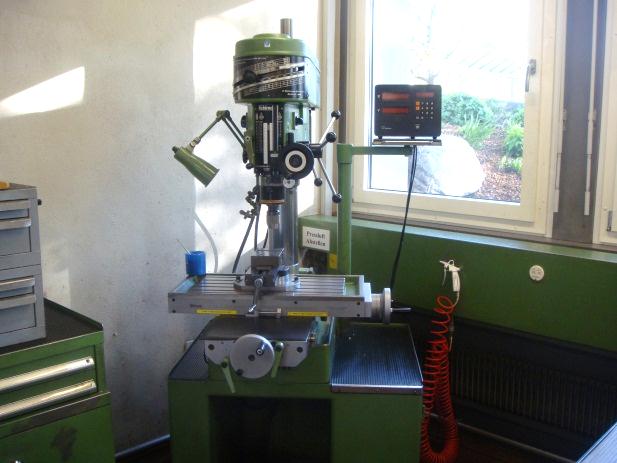 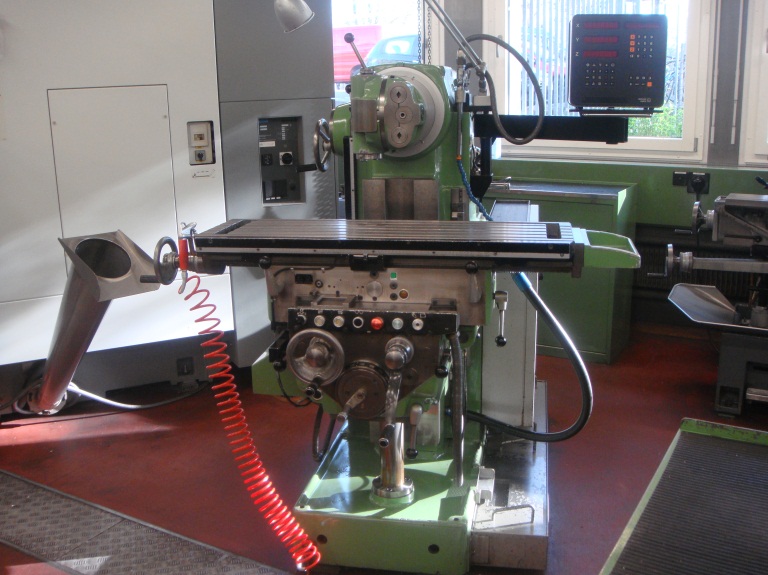 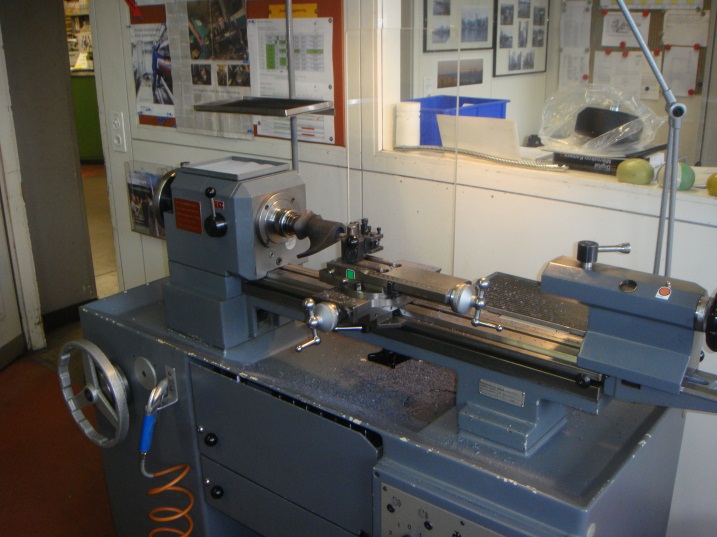 Programmieren
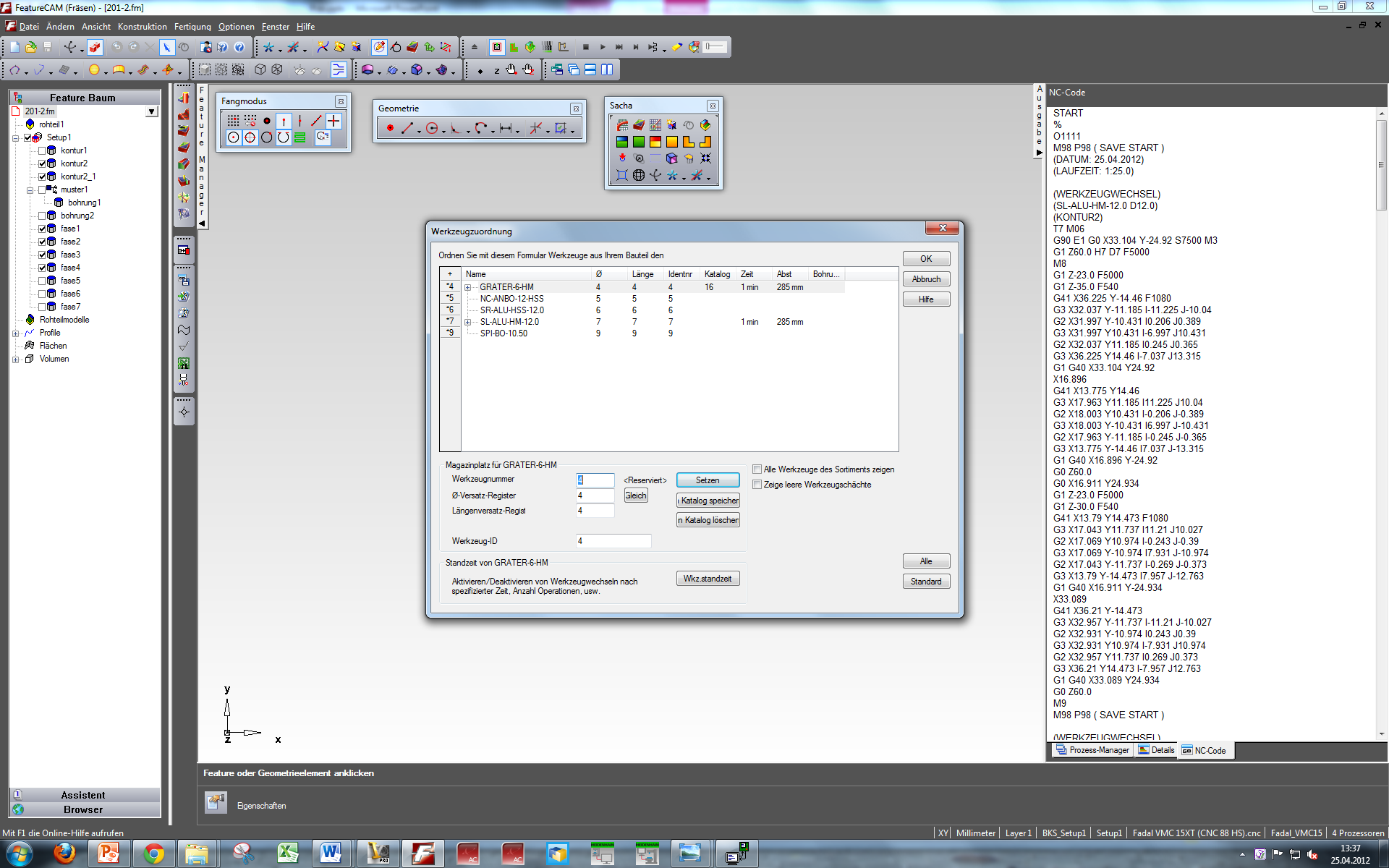 Sensoraufnahme Hinterschaft
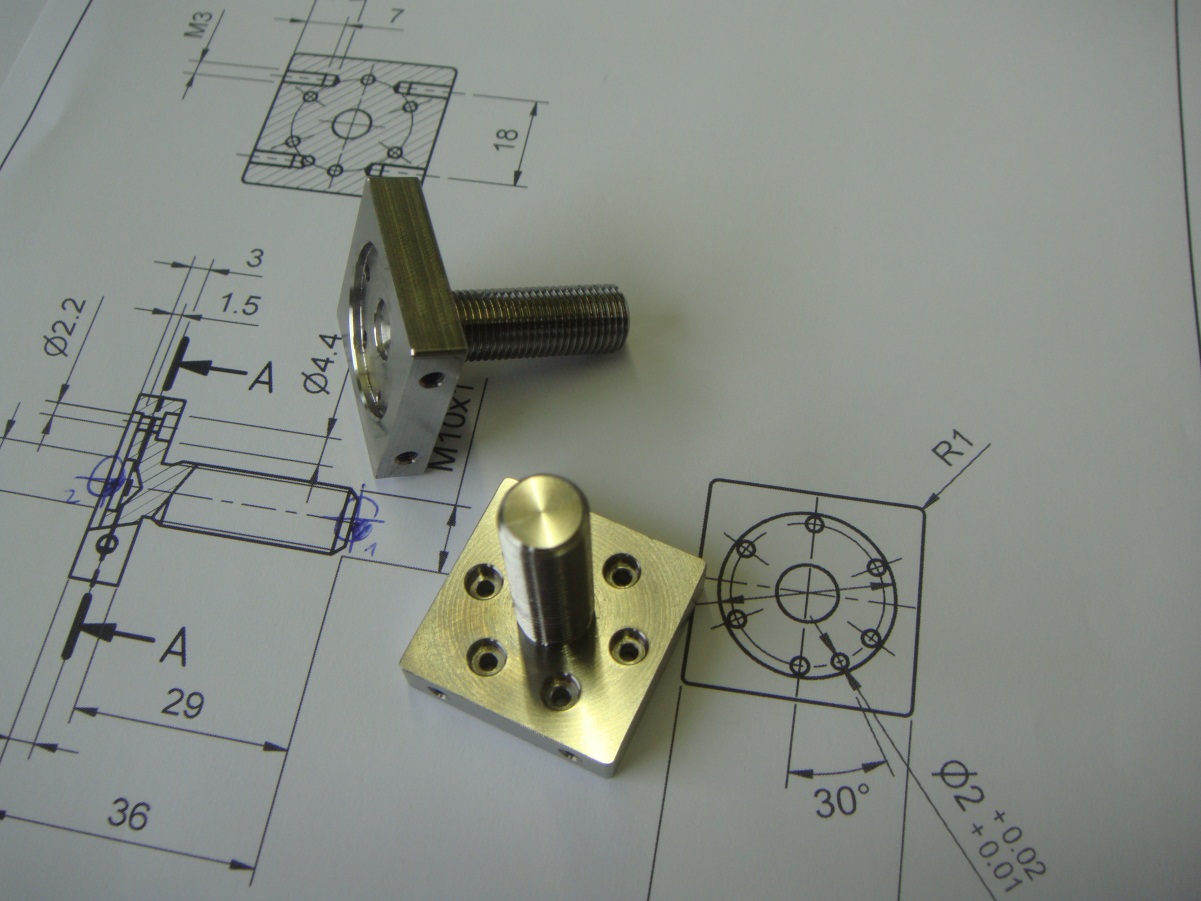 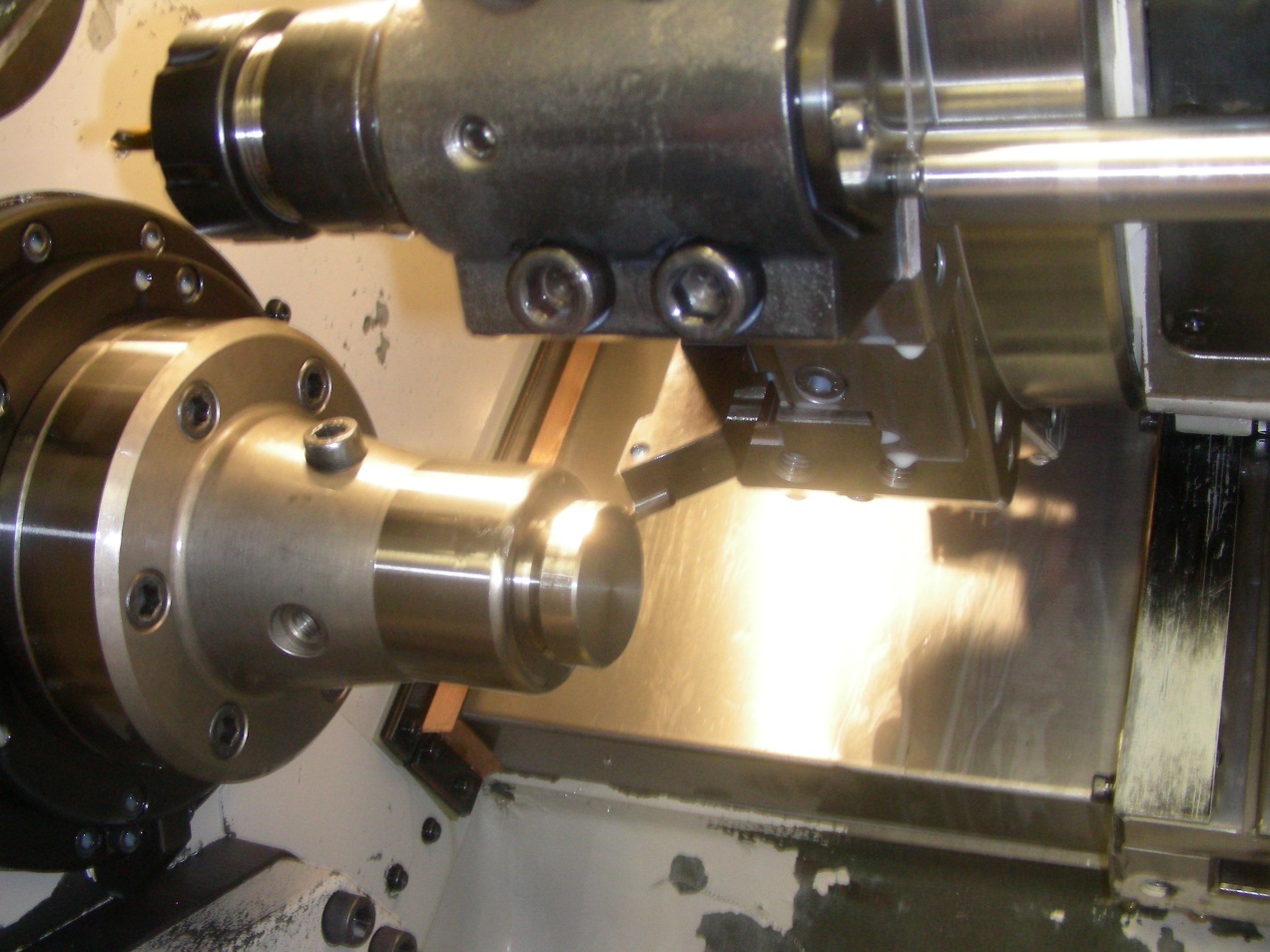 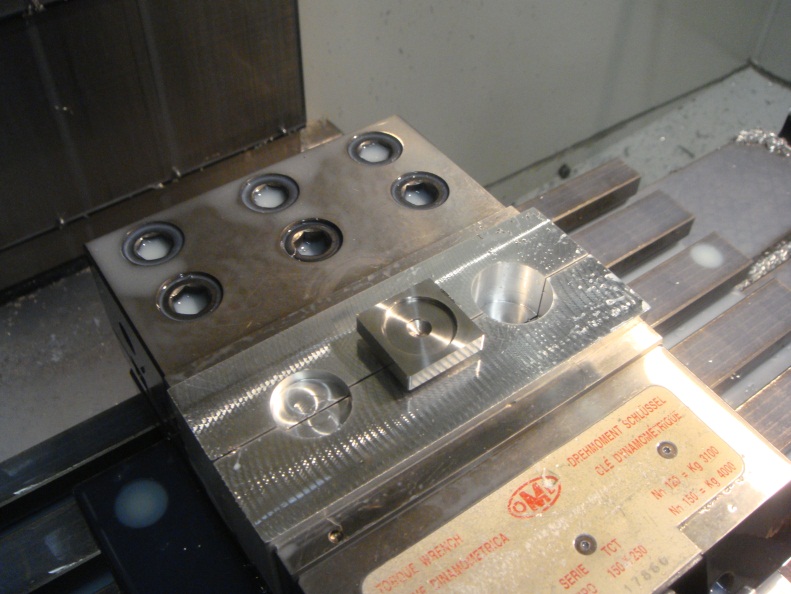 Justiermutter
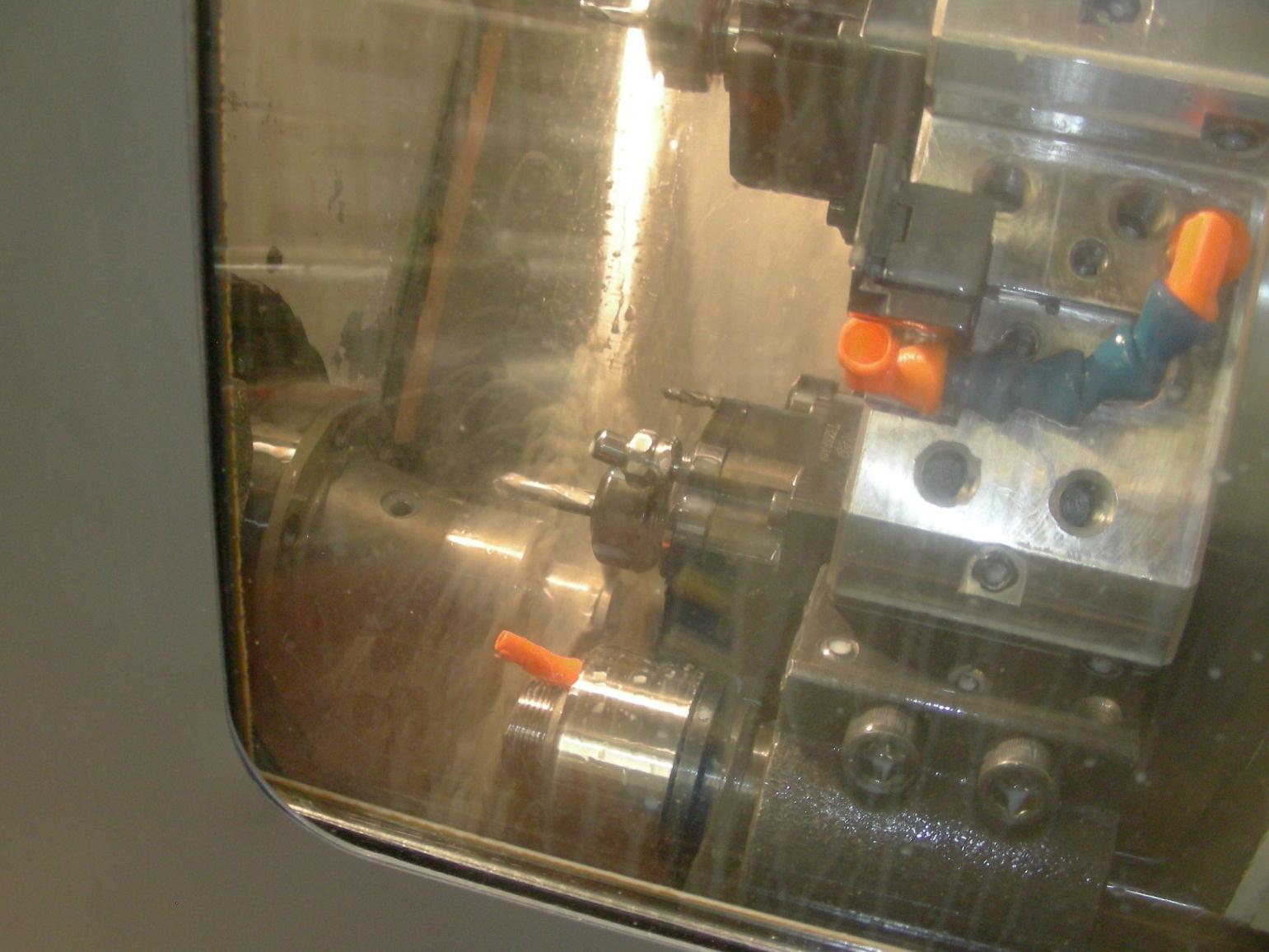 Kugel
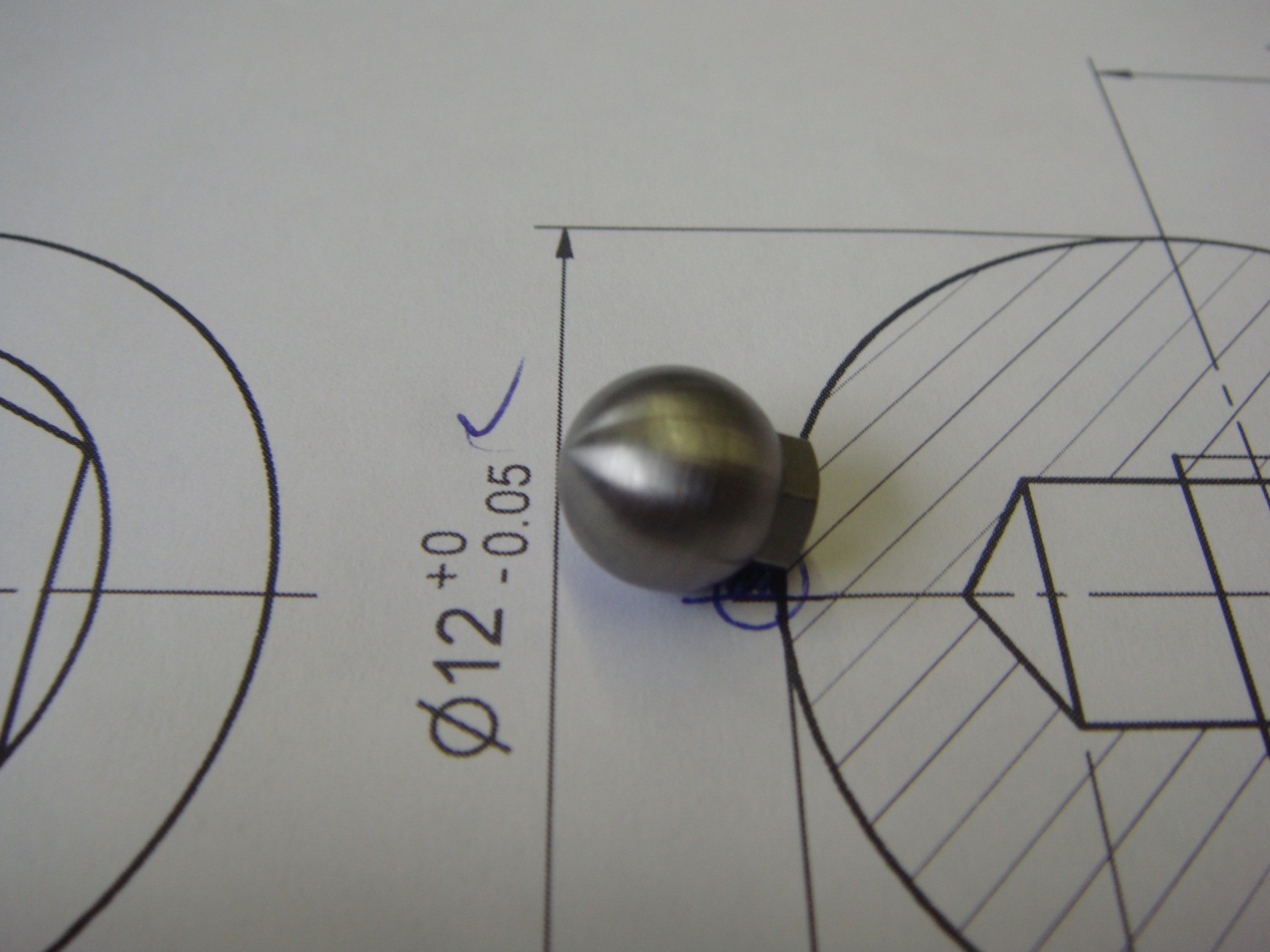 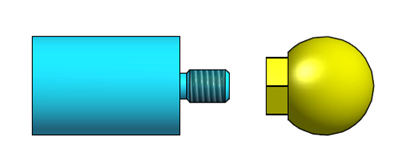 Gewehrgriff
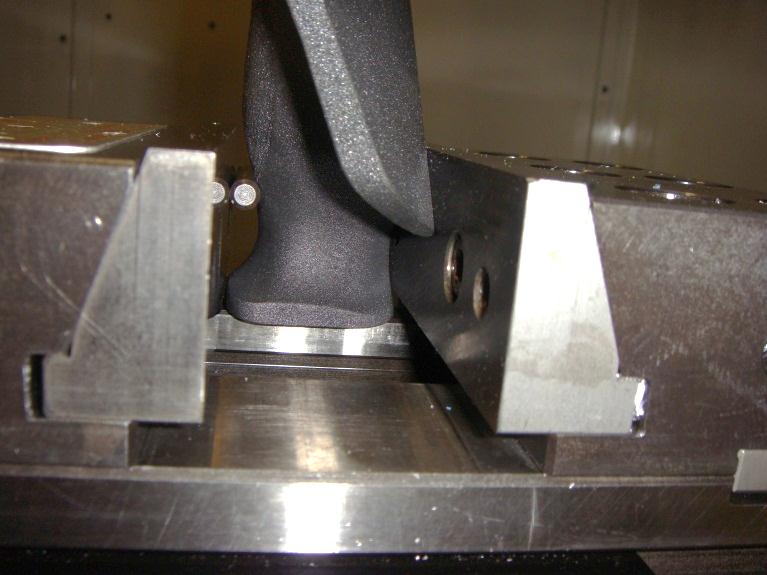 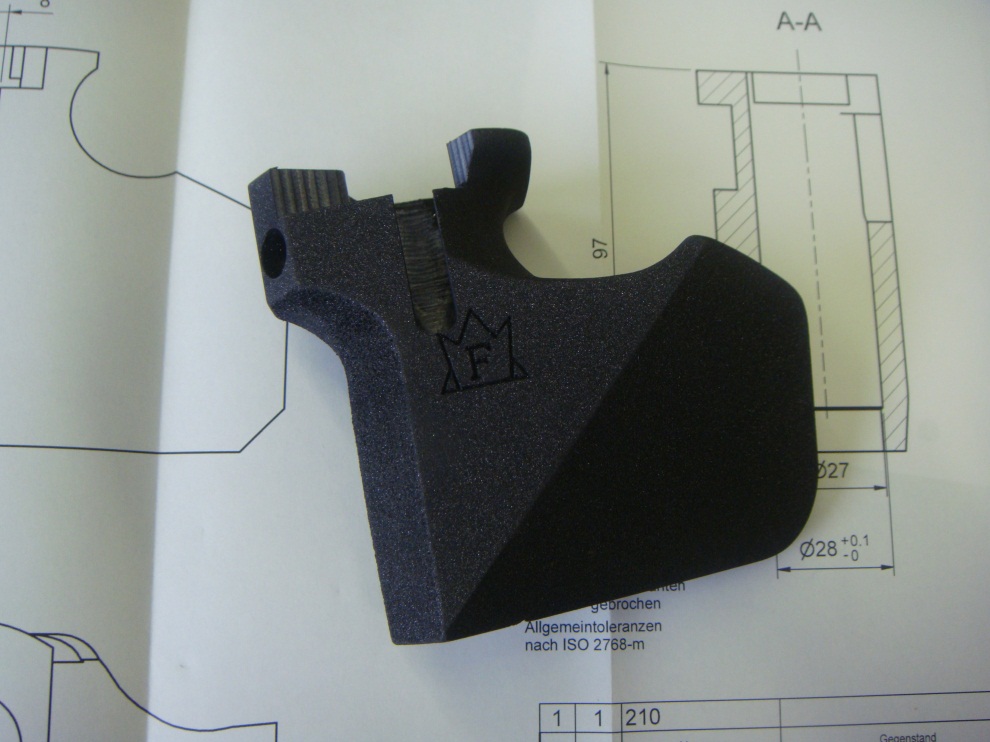 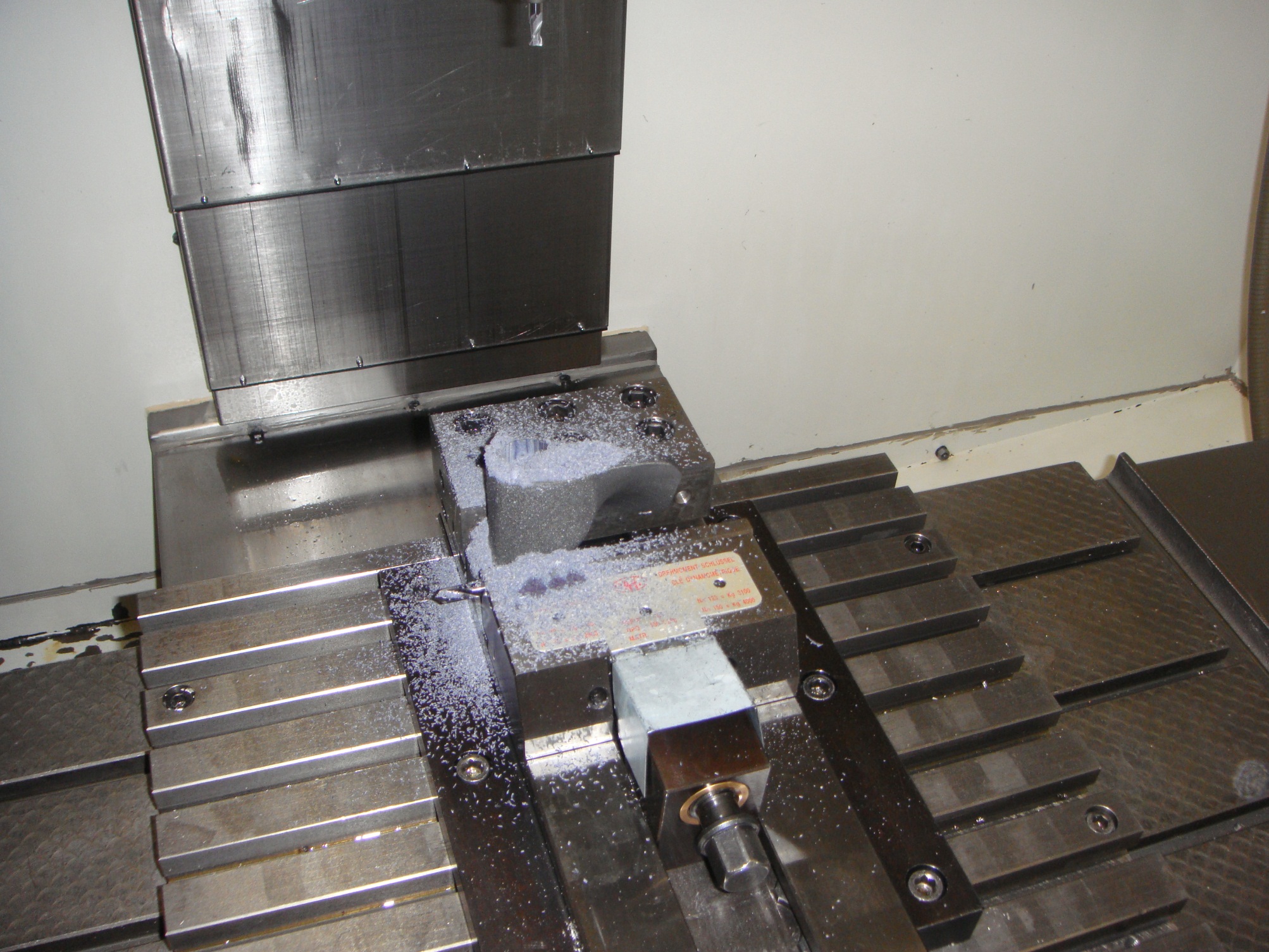 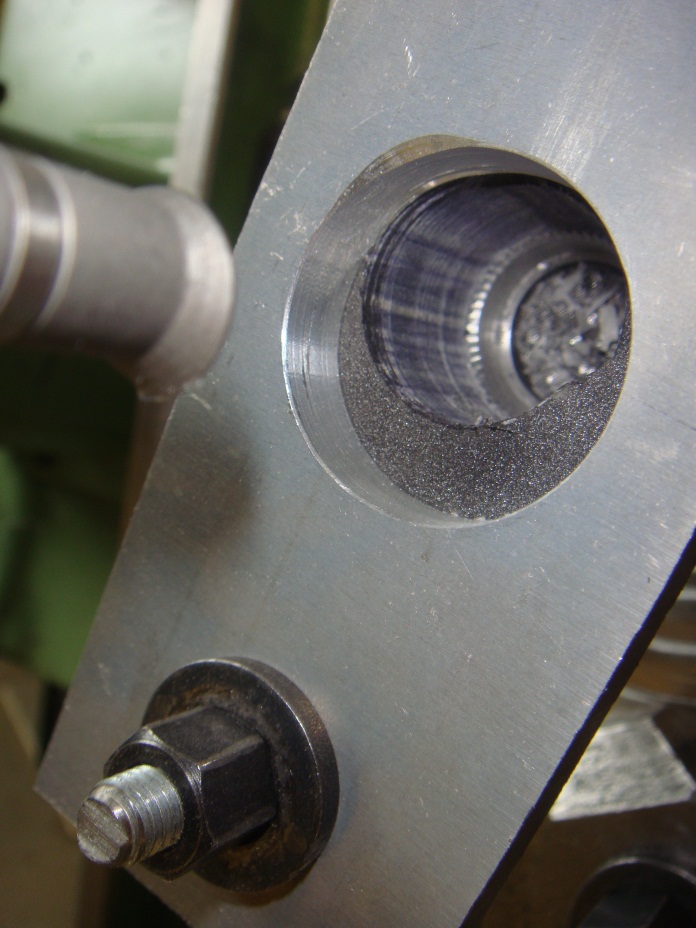 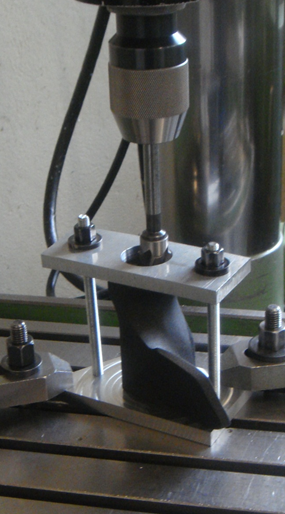 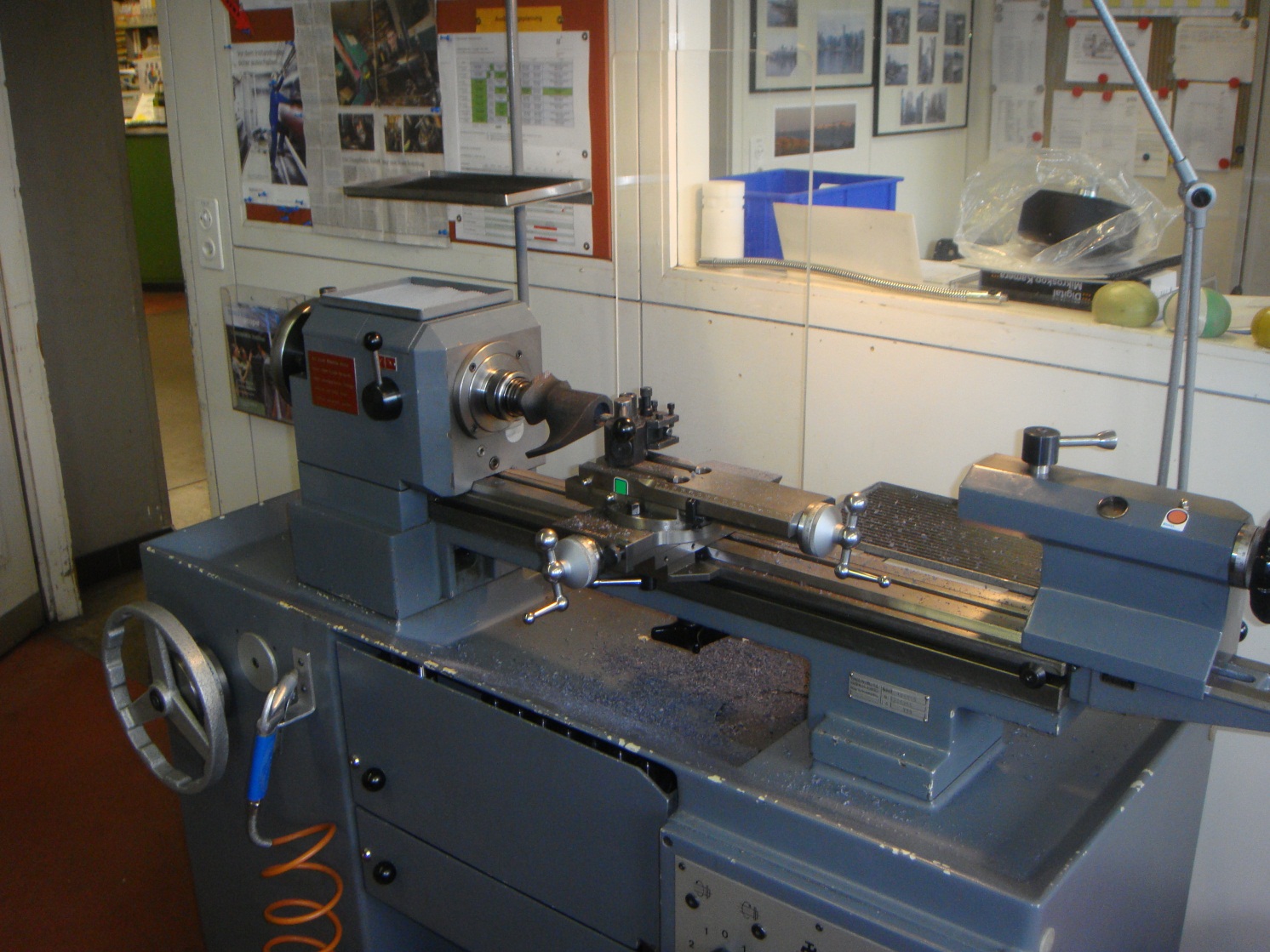 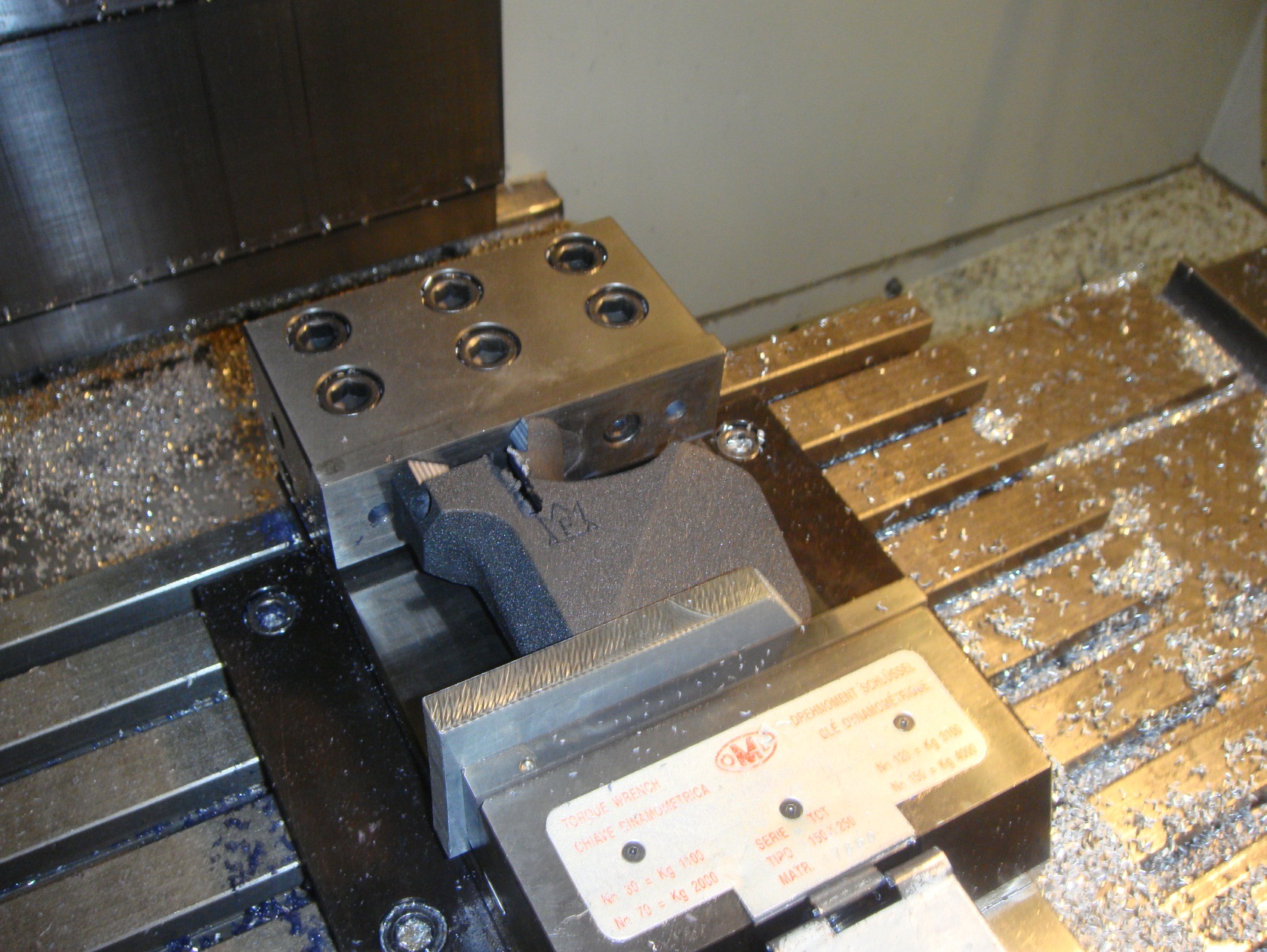 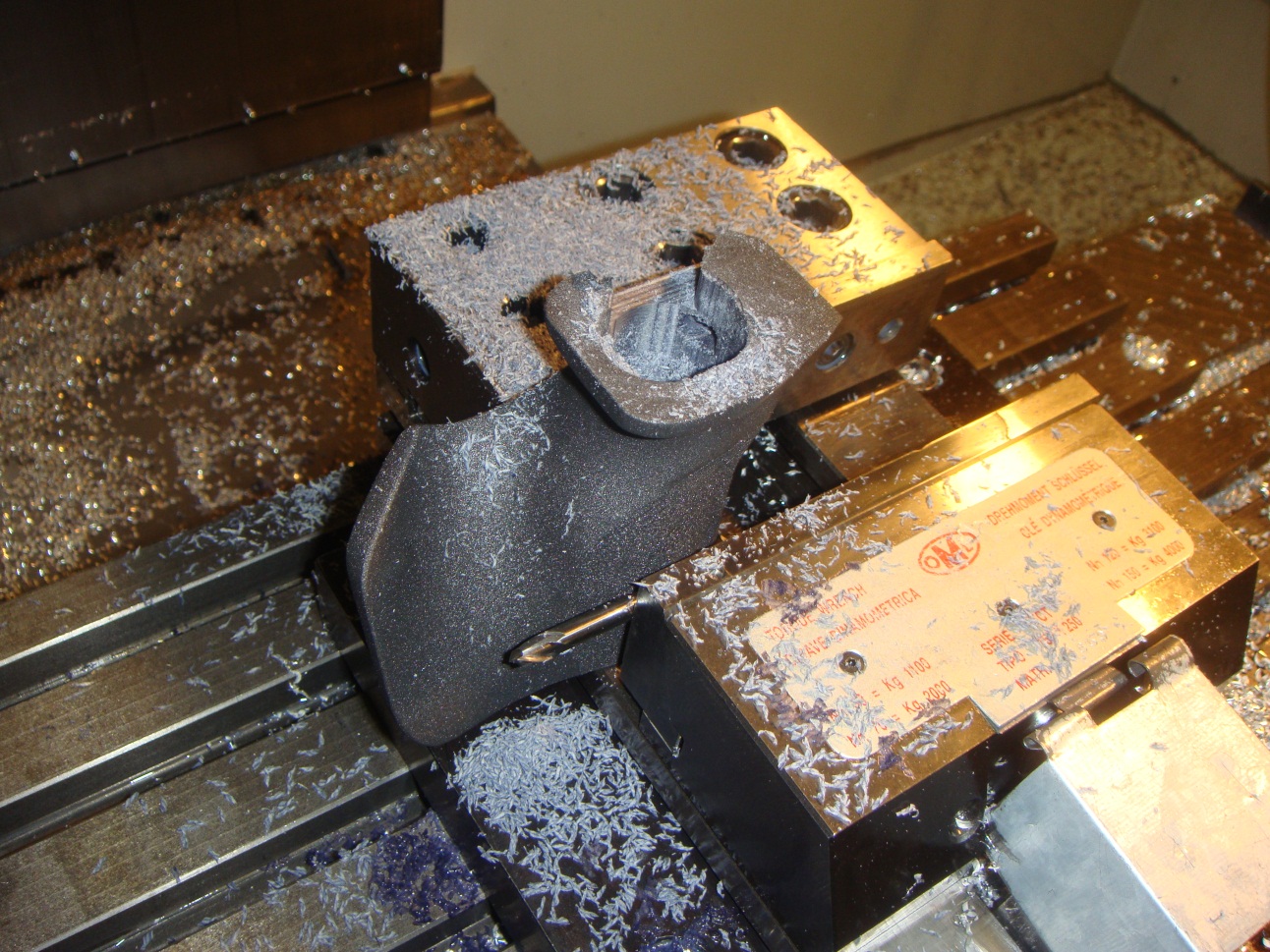 Handauflage
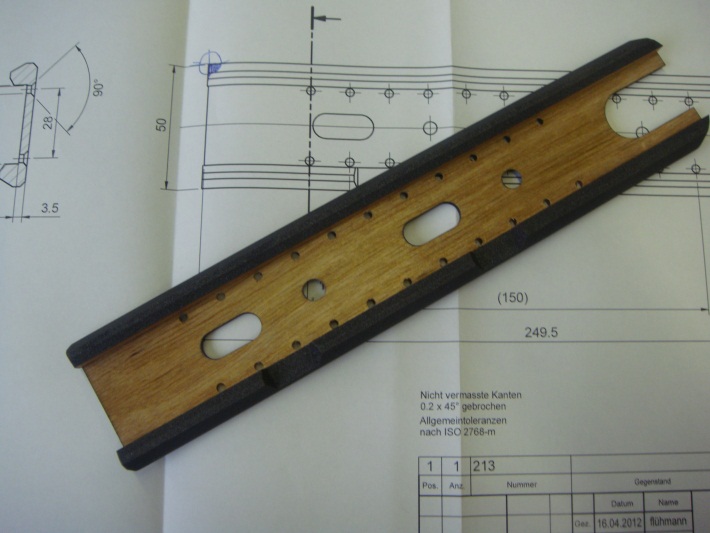 Fertigung Hinterschaft
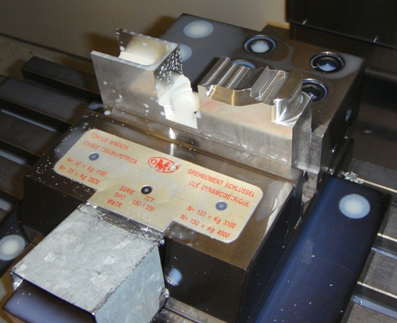 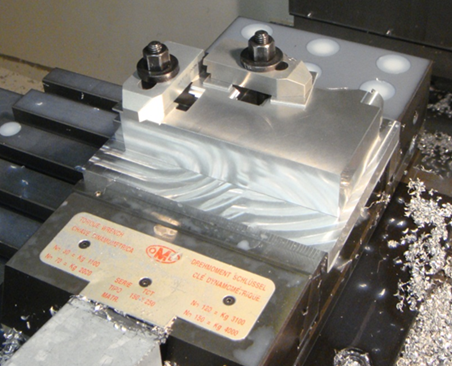 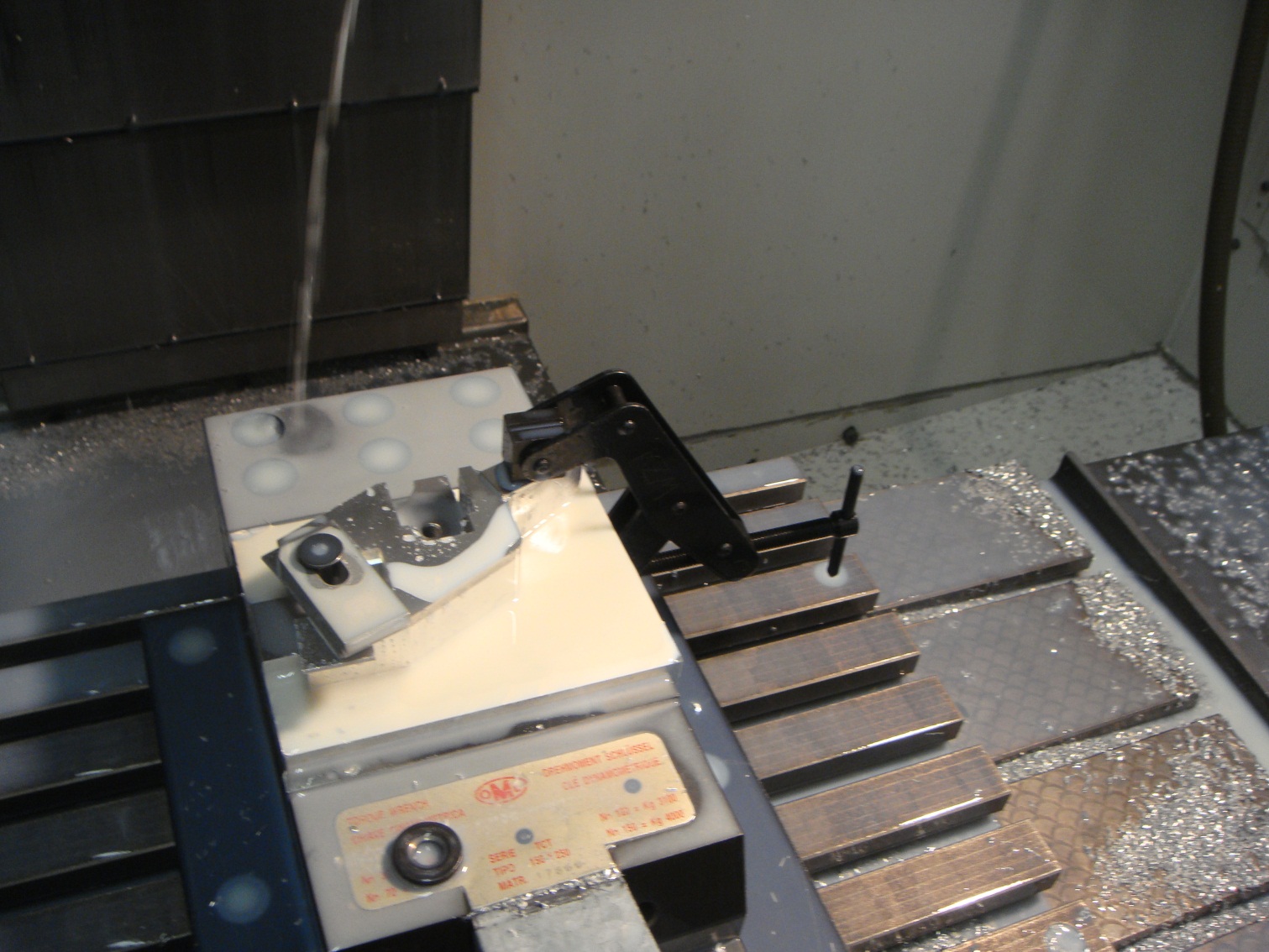 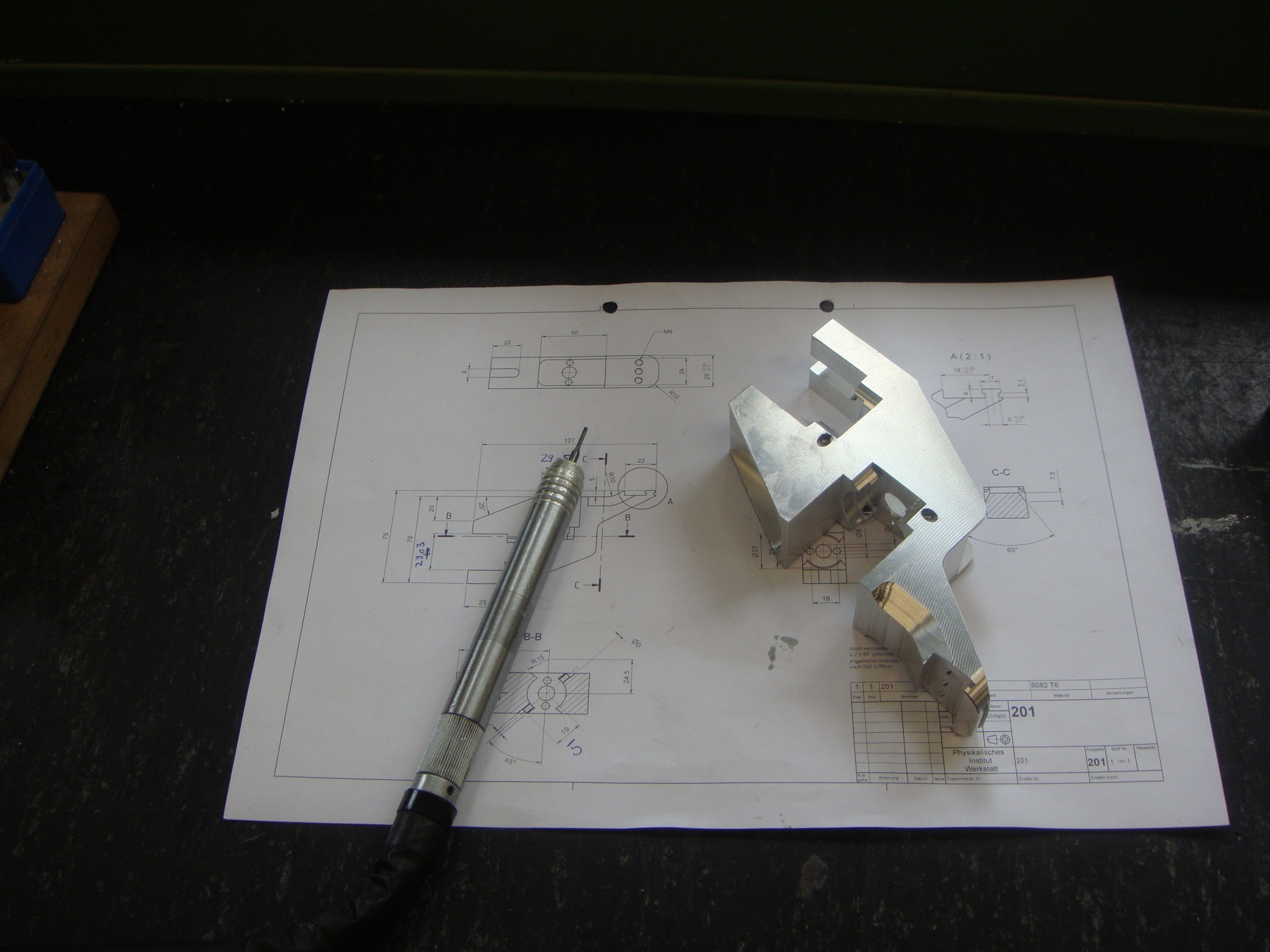 Sensoraufnahme Schulterstütze
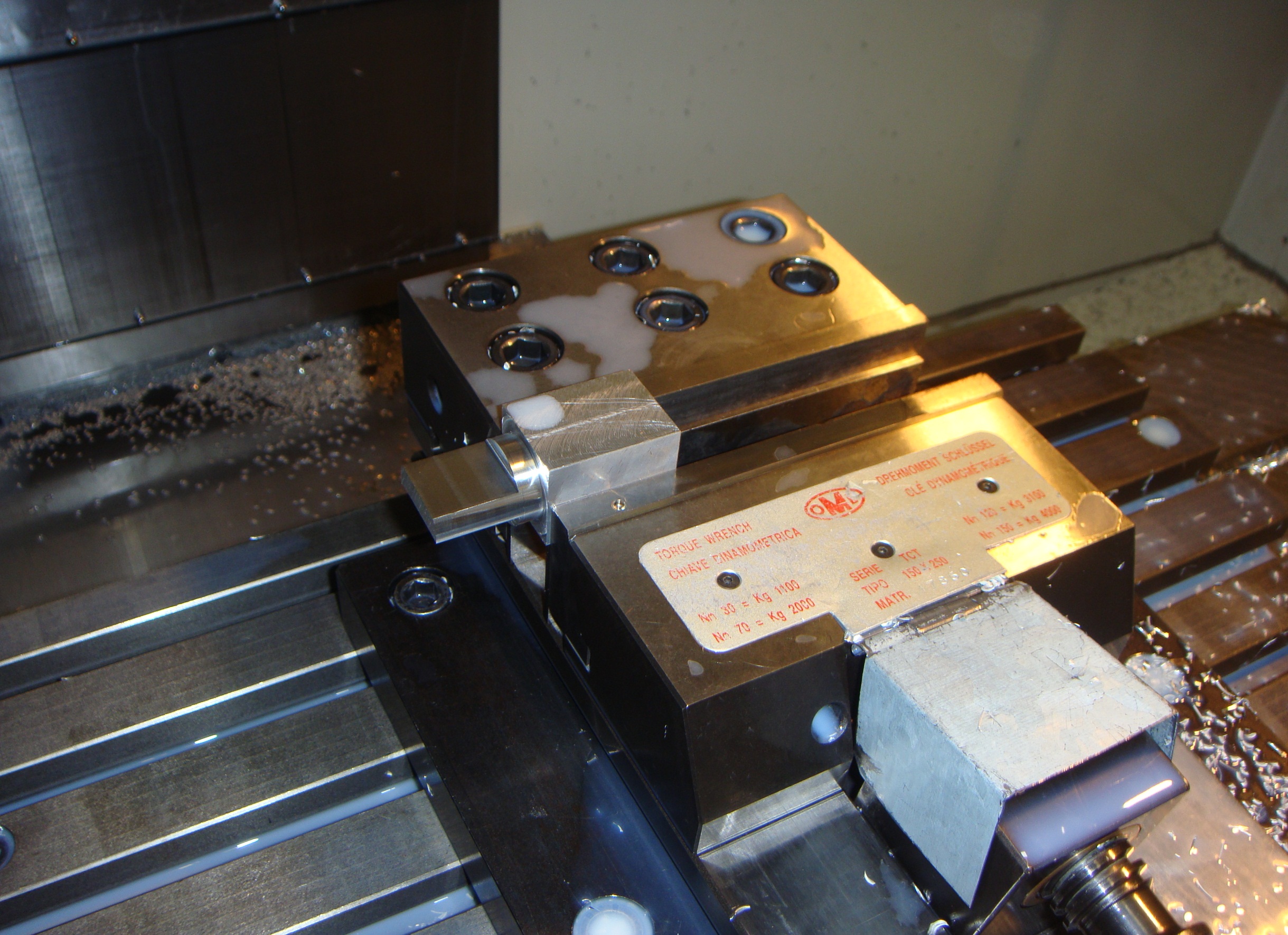 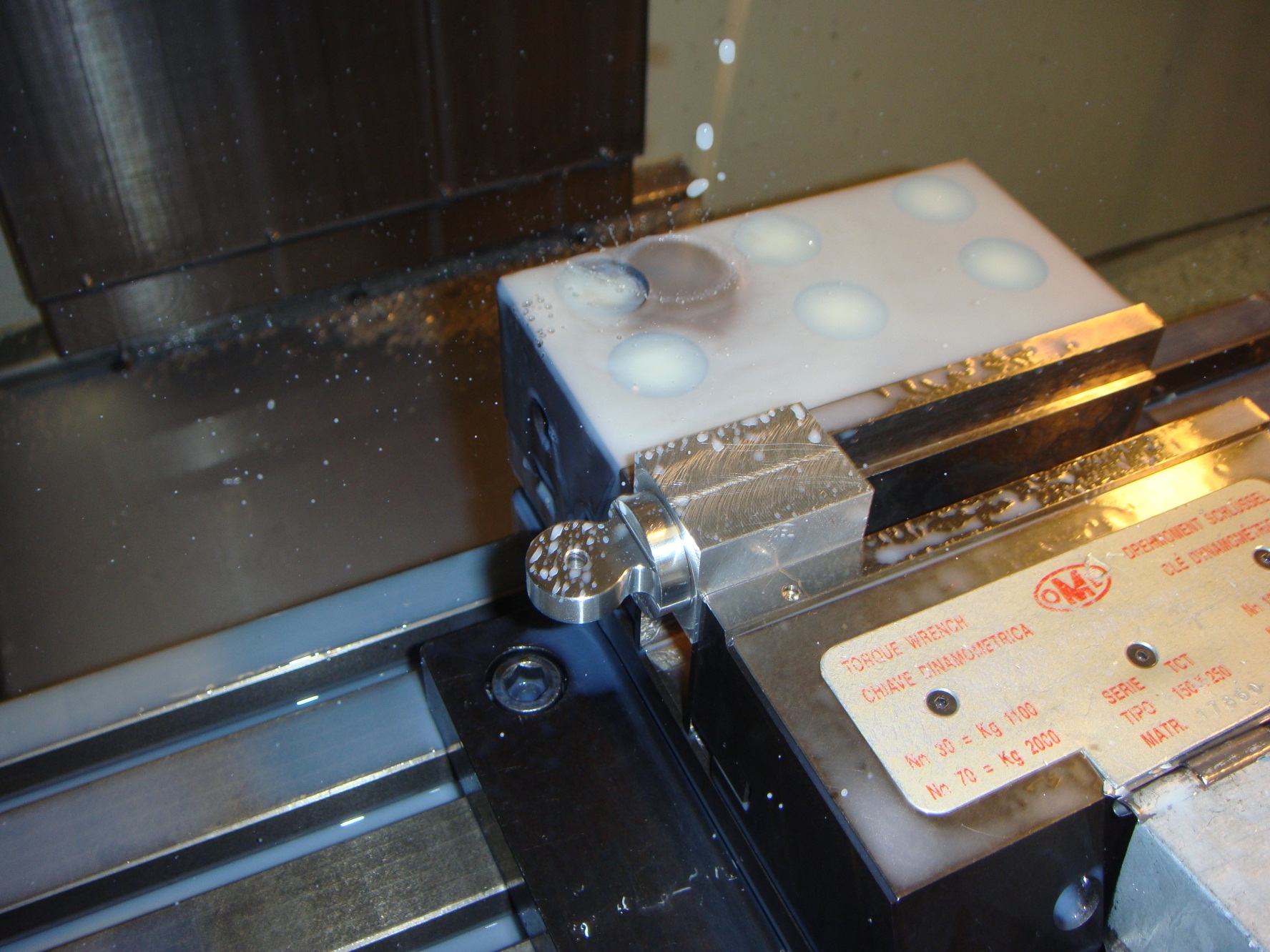 Vorderschaft
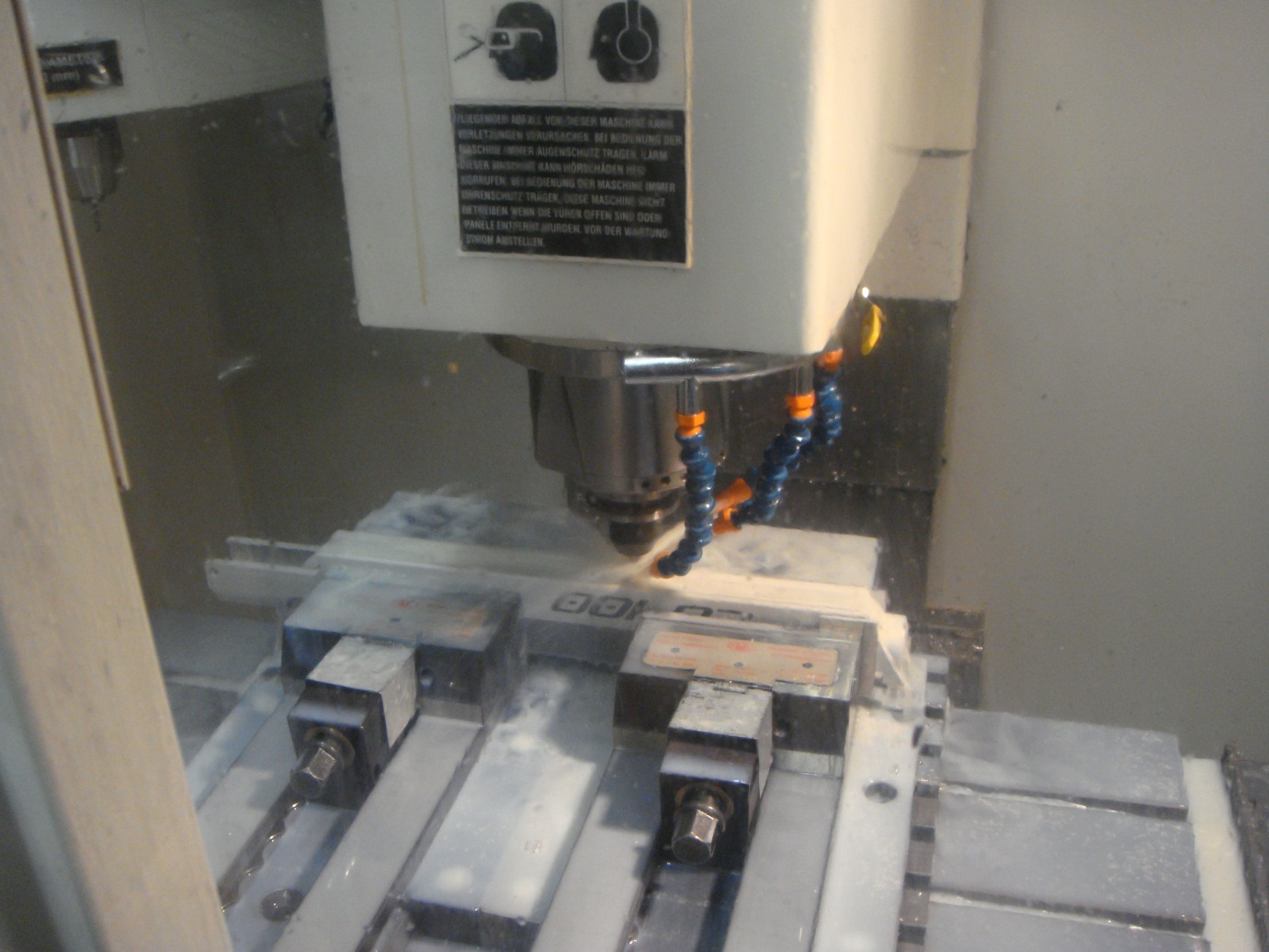